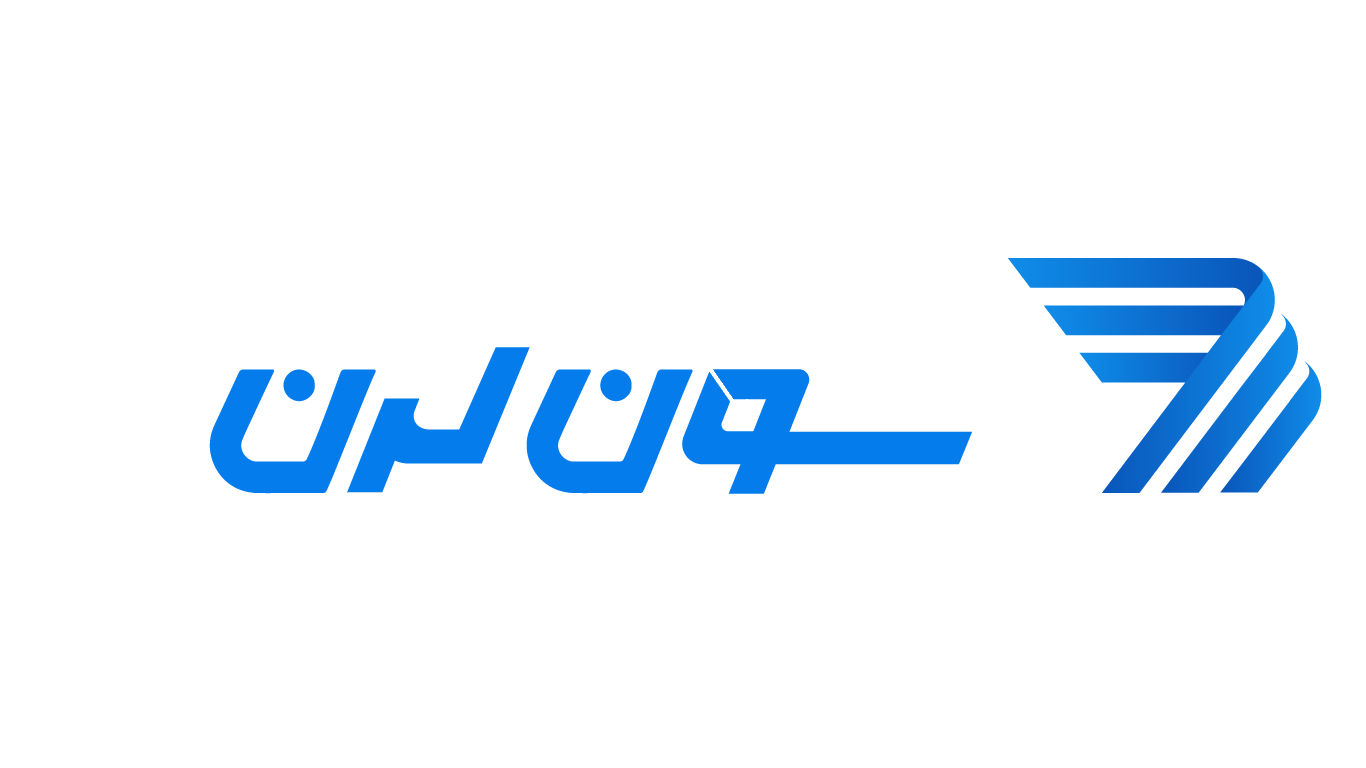 آشنایی با پروتکل IP
لقمان آوند
IP : پروتکل اینترنت
هر دستگاه متصل به اینترنت یک IP منحصر به فرد داره که برای ارتباط و آدرس دهی بهش نیاز داره
دو نوع آیپی داریم.  ورژن 4 و ورژن 6 
IP v4 :
32-bit numeric address written as 4 numbers  (in range 0-255) separated by periods.
Available values :  4,294,967,296  
121 . 55 . 0 . 255

IP v6 : the next generation
128-bit hexadecimal address
Capable of producing over 340 undecillion (340 followed by 36 zeros!!!) addresses
2001 : db8 : 5ad : 0 : 0 : 8a2e : 370 : 7334
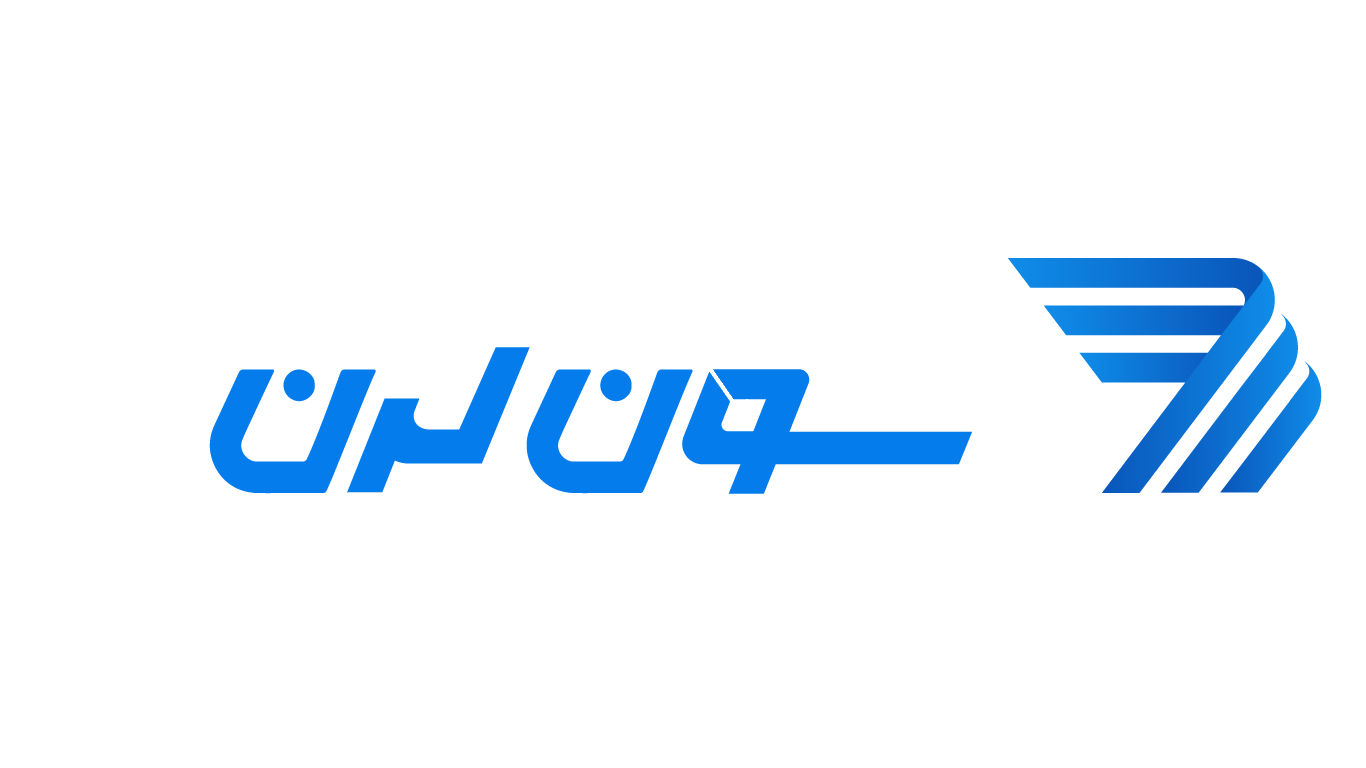 IP v4       vs       IP V6
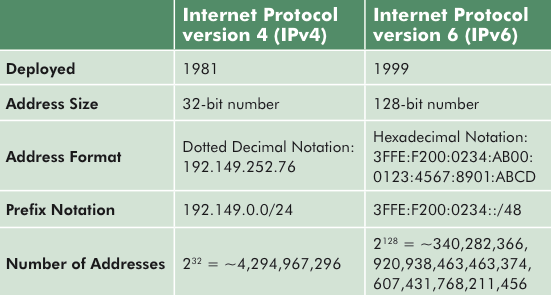 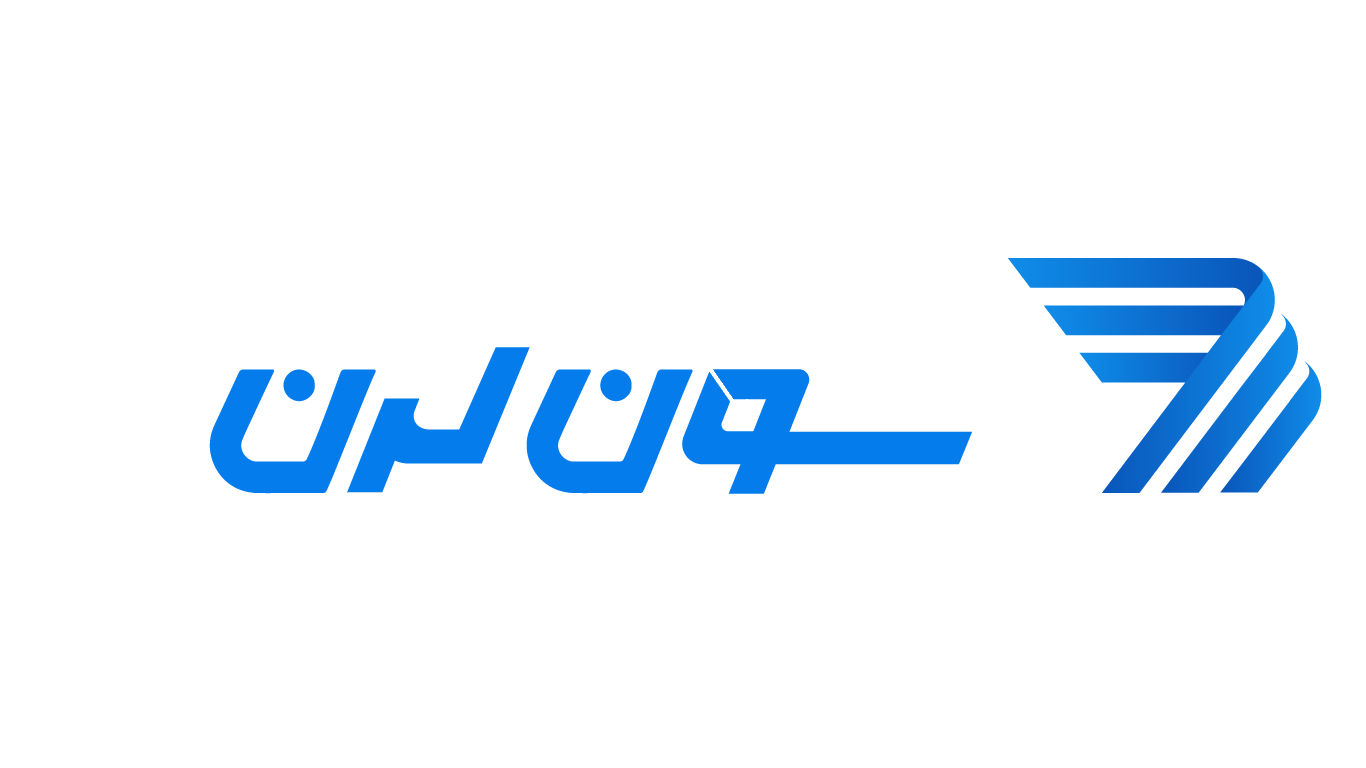 انواع IP و دریافت اطلاعات آن
Internet (public) IP Address :
You can Google MyIP for your internet ip addresss
Some tools are available for getting IP inoformation

Local IP Address :
Windows :  use ipconfig
Linux: use ifconfig –a
Mac: use ifconfig |grep inet
Internet:  public IPs
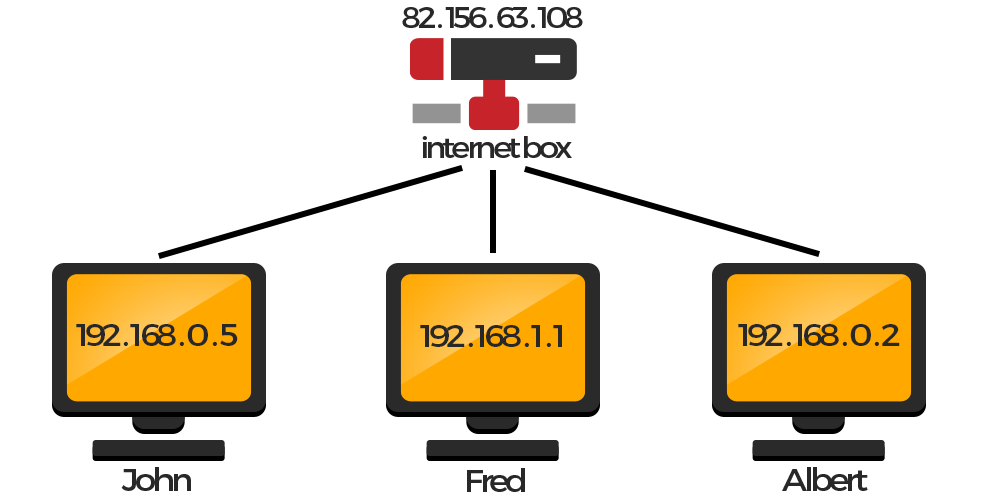 Local Network -> Private IPs
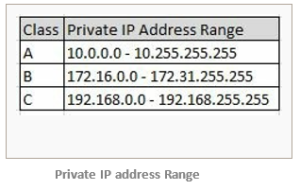 Loopback Address: 127.x.x.x
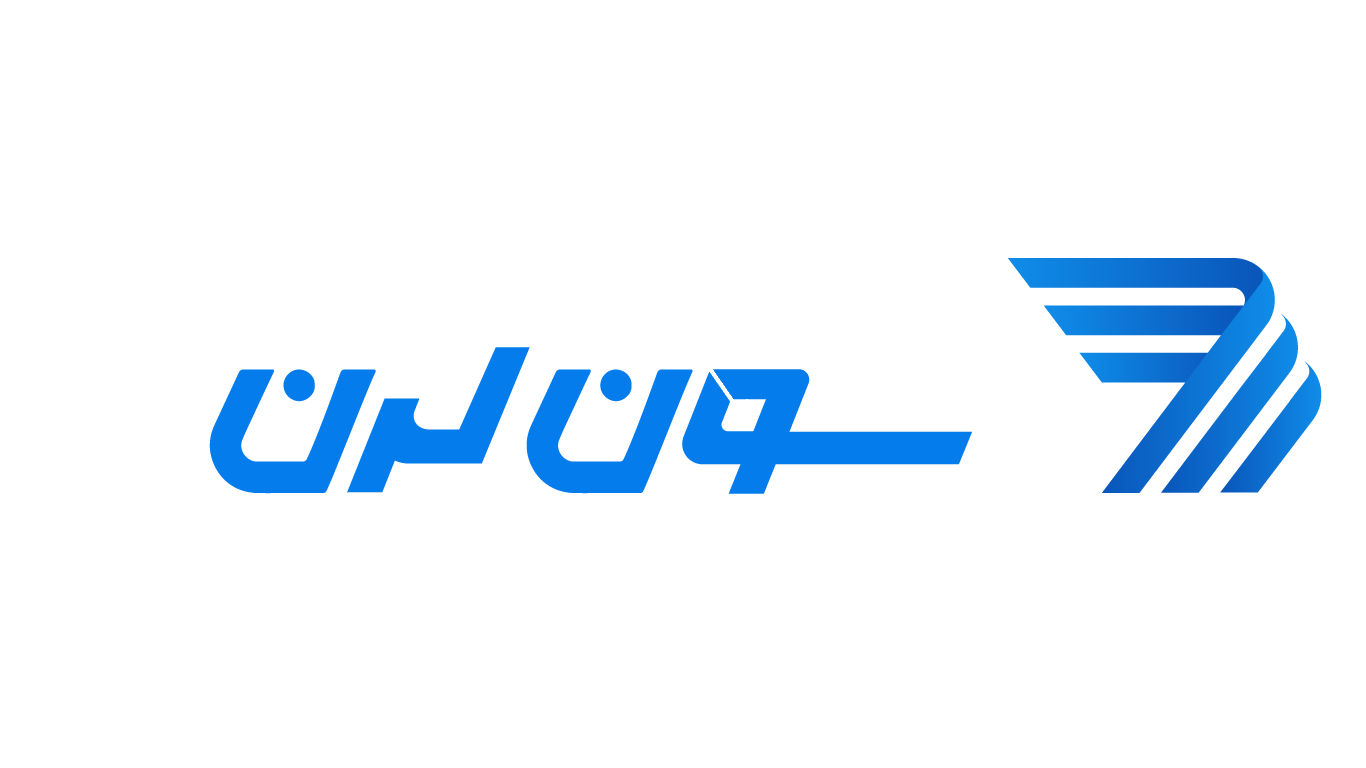